Gyotaku
Japanese Fish Printing
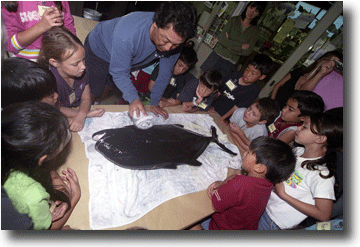 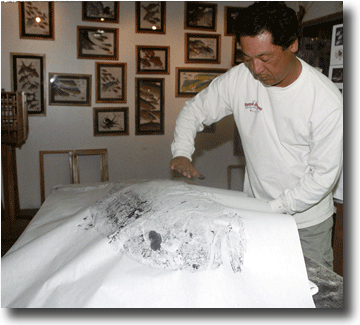 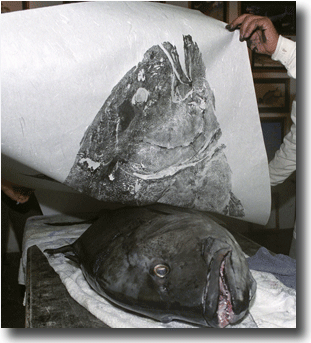 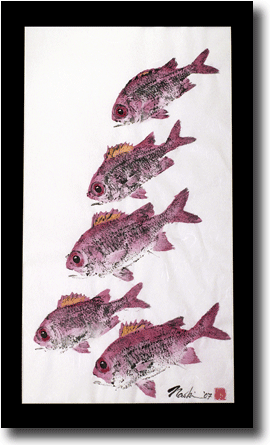 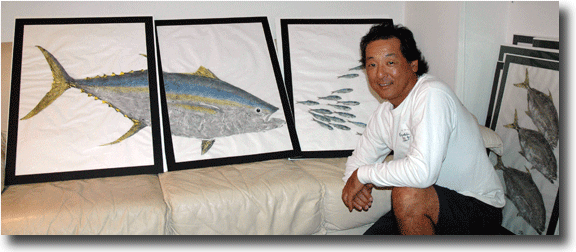 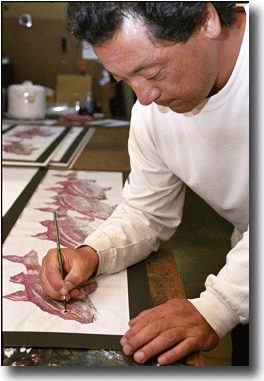 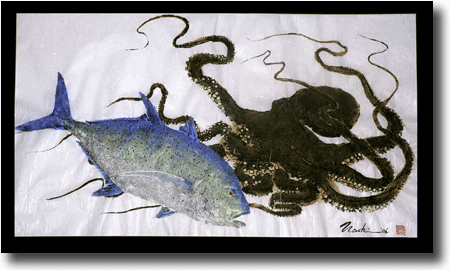 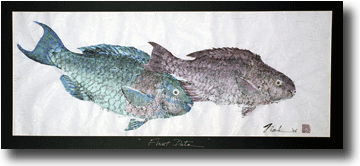